بسم الله الرحمن الرحيماهلا و سهلا
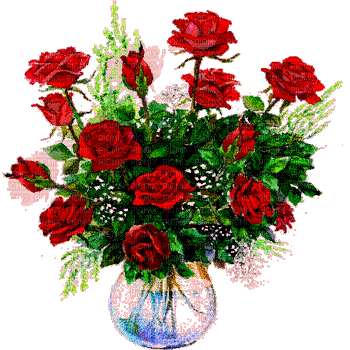 معرفة المدرس
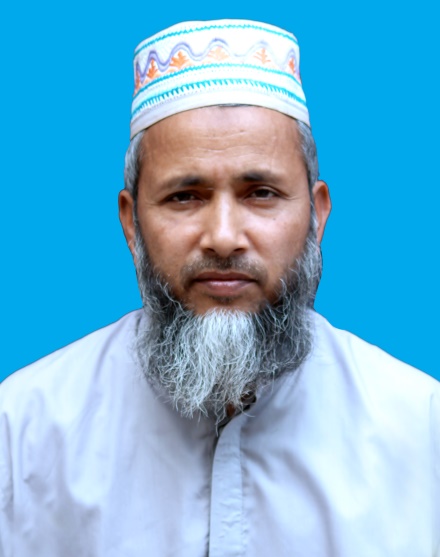 محمد زكريا
ريئس المدرس
موطفى اسلام داخل مدرسة
تيتاش   كوملا

E-mail-inzakaria74@gmail.com
تعارف الدرس
দাখিল দশম শ্রেনী
কুরআন মাজিদ ও তাজভিদ
সুরা বাকারা
৩৬ রুকু
তারিখ-১৭/১০/২০২০
শিখনফল  /  المعلمات
আল্লাহর পথে অর্থ ব্যায়ের ফজিলত বলতে পারবে ,  অর্থ ব্যায়ের নীতিমালা   বলতে পারবে ,  আয়াতের ব্যাখ্যা করতে পারবে.
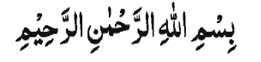 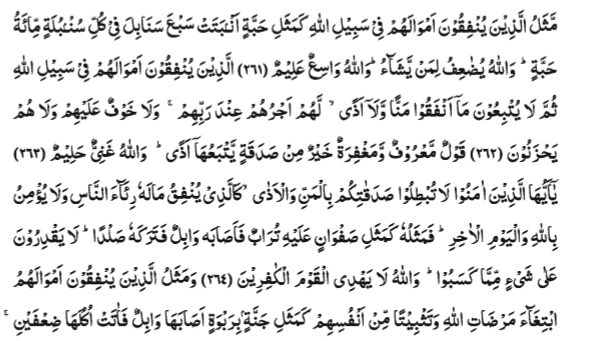 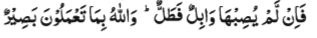 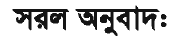 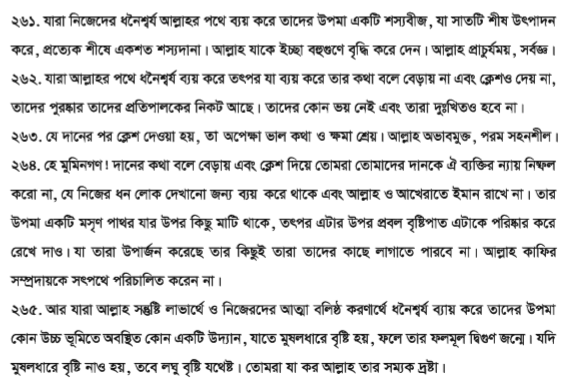 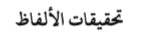 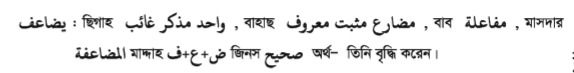 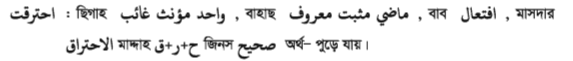 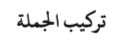 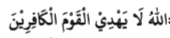 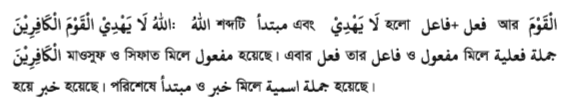 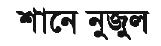 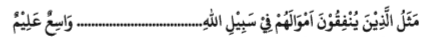 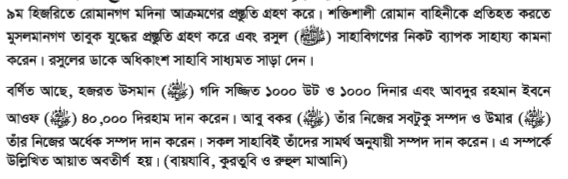 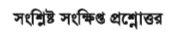 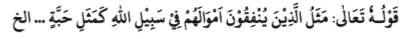 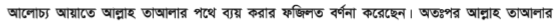 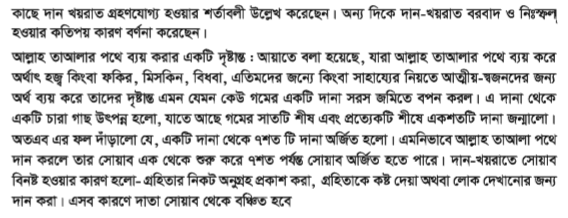 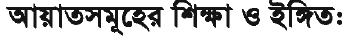 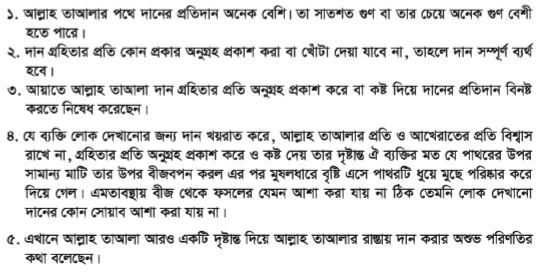 مع السلام
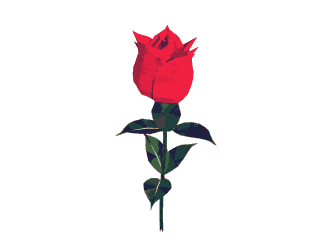